Predicting New Zealand’s weather is quite difficult because it is a small country in the middle of a large expanse of sea.
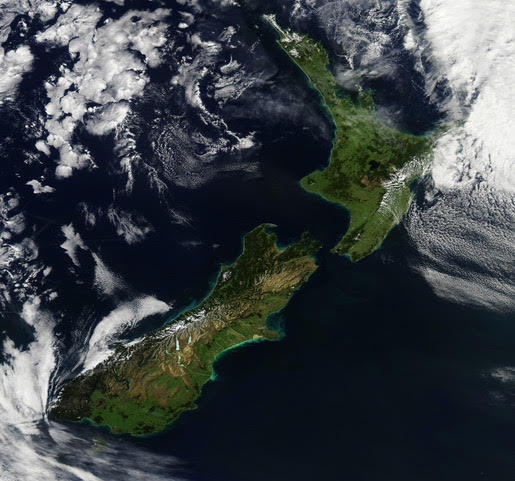 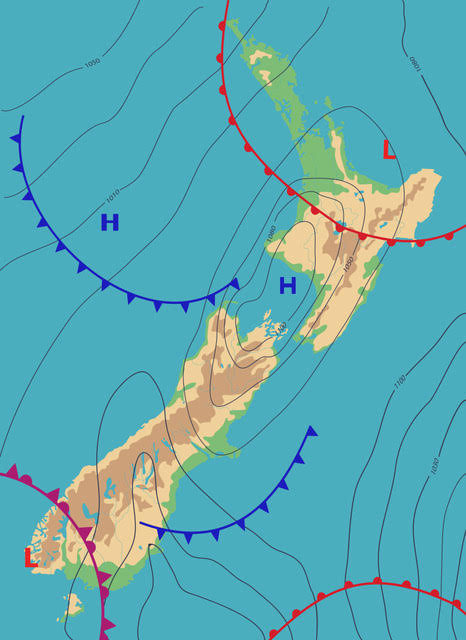 Forecasting rainfall is important as many people have jobs that are dangerous or uncomfortable in wet conditions.
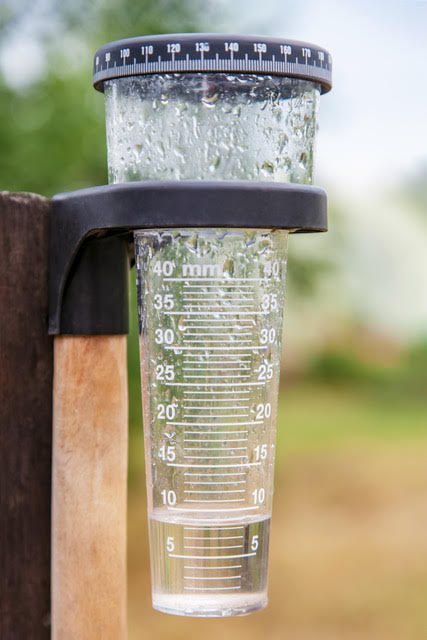 Rainfall gauges measure the depth of water that falls on the Earth’s surface.

What unit of measure is used? 

Why do you think that unit is used?
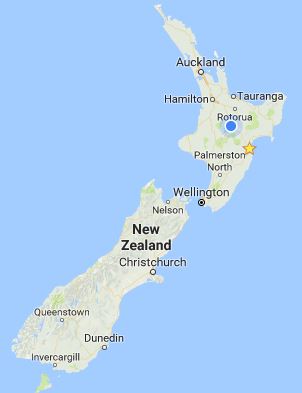 Auckland
1 211mm
Tauranga
1 177mm
New Plymouth
1 398mm
Gisborne
979mm
Wellington
1 215mm
Napier
776mm
Nelson
951mm
Blenheim
720mm
Hokitika
2 901mm
Christchurch
618mm
Milford sound
6 175mm
Dunedin
726mm
Queenstown
741mm
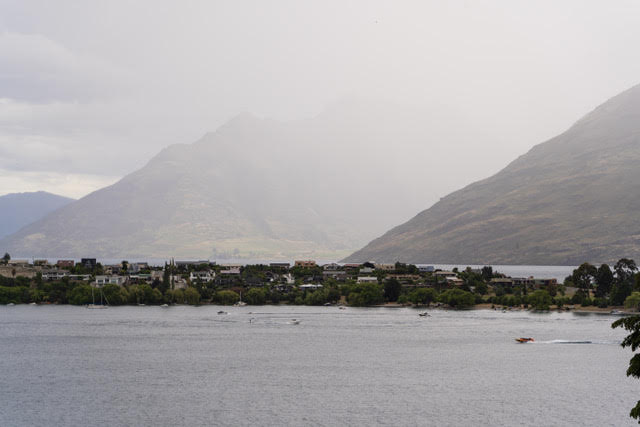 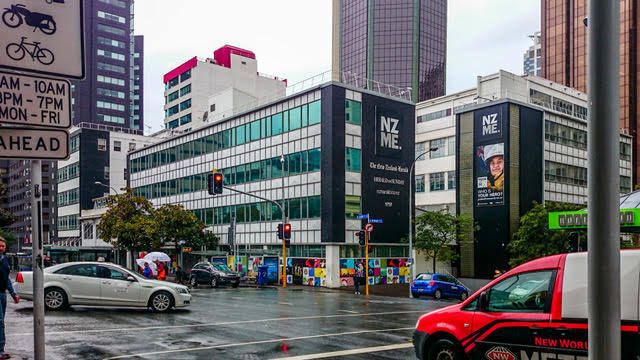